WELCOME
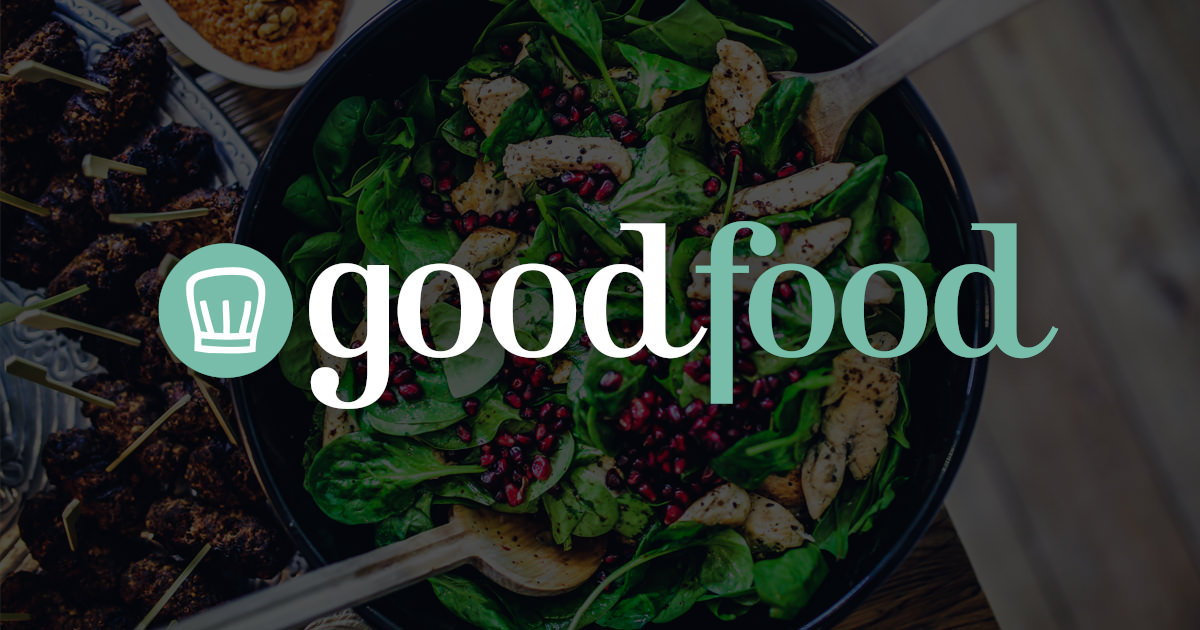 PRESENTED  BY
Lakshan Chandra Paul
Assistant Teacher (English)
Barura Haji Nowab Ali Pilot High School
Barura, Cumilla
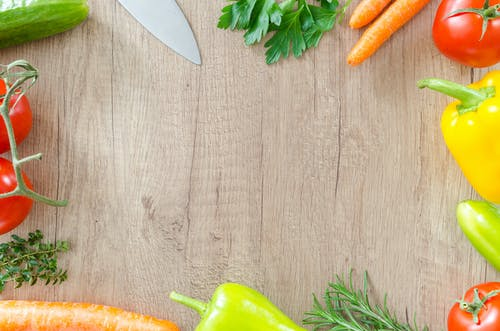 Class     : Three
Subject : English
Lesson  : What food should                 we eat? (L 1-3)
Page      : 74
Time      : 40 minutes
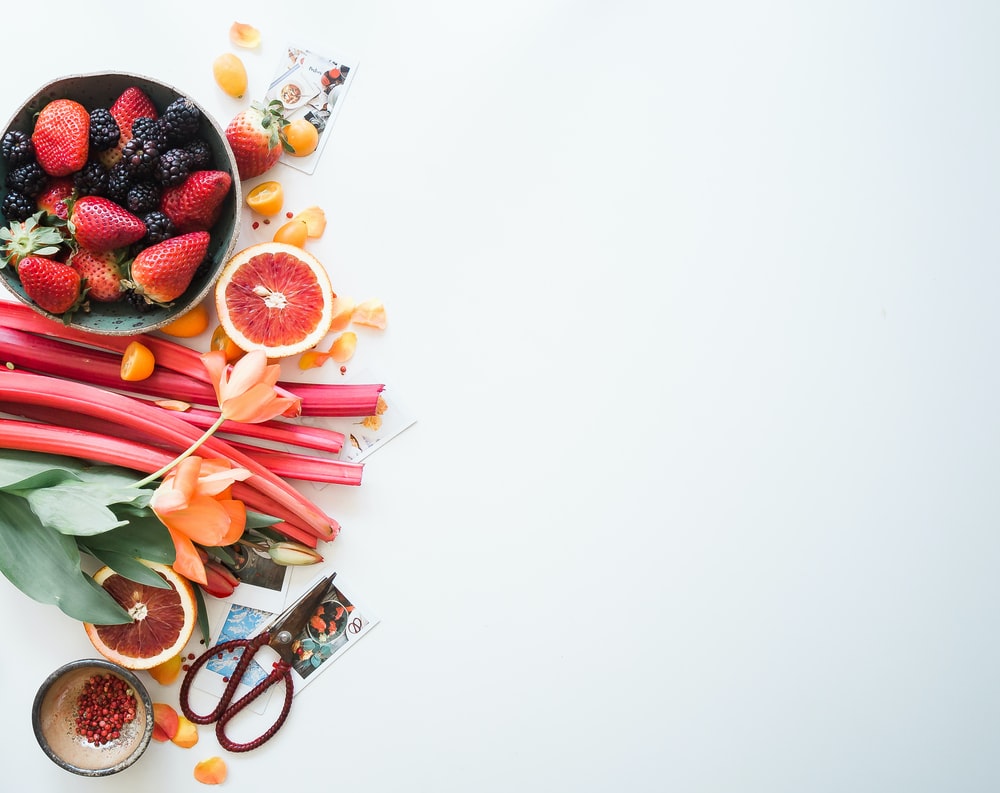 Learning outcomes : 

The students will be able to-
Identify, say, read and write     the name of some foods.
Classify the healthy and      unhealthy foods.
?
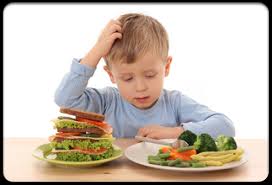 !
Thinking !
what about he thinking : look and say
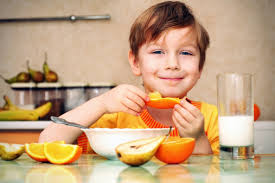 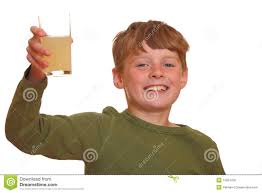 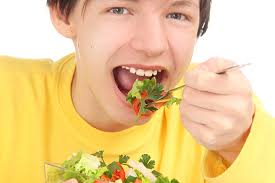 What are they doing : look and say
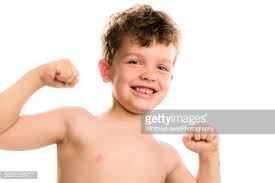 Healthy  boy
how ook like the boy : look and say
what food should we eat


Think
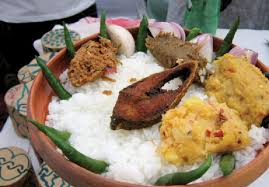 Rice-fish
look and say
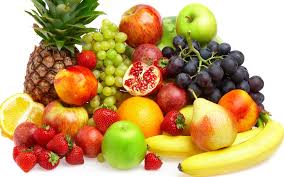 Fruits
look and say
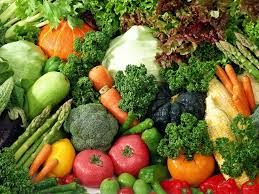 vegetables
look and say
Fast food
Any one say what kind of food is these
vegetables
cucumber
tomato
lettuce
crrot
Listen and say after me
We should eat this food
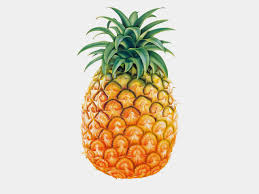 Healthy Food
pineapple
Fruits
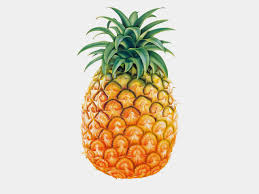 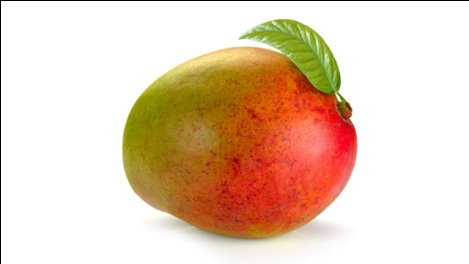 mango
pineapple
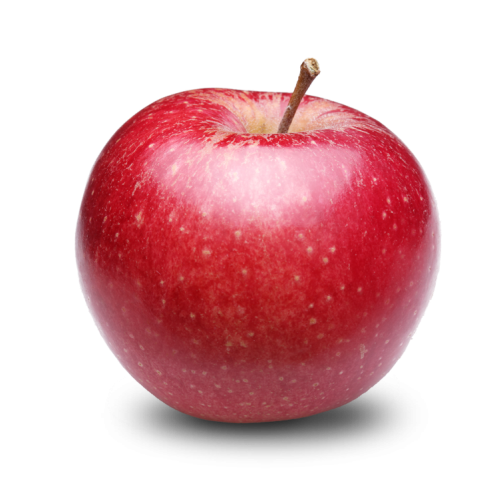 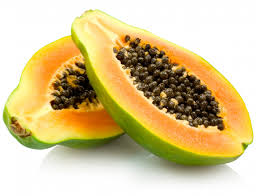 papaya
apple
Listen and say after me
Listen 
Read and
Say :
Loud and silent reading
T-SS
Healthy foods
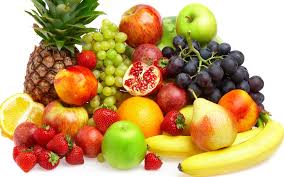 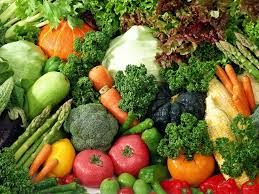 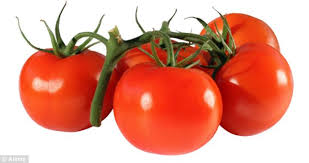 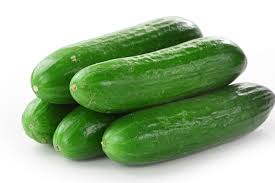 Now say ,what kind of food is these
Unhealthy foods
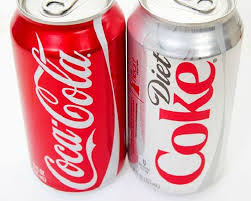 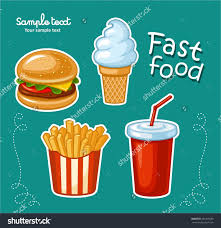 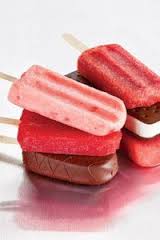 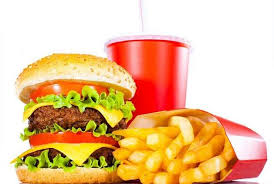 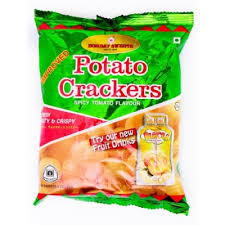 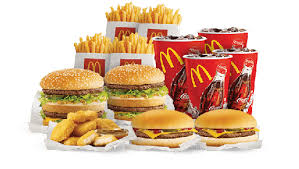 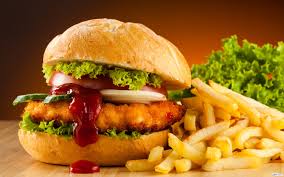 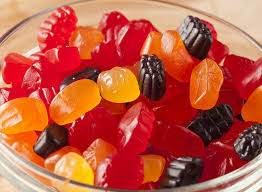 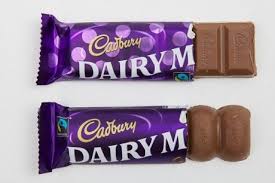 Now say ,what kind of food is these
Fruits
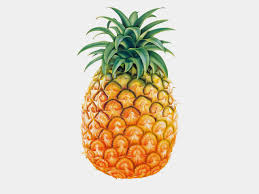 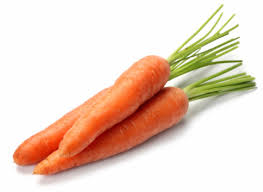 carrot
pineapple
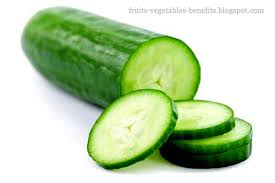 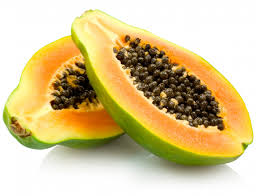 Look
And
say
cucumber
papayas
Fast foods
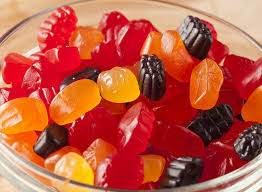 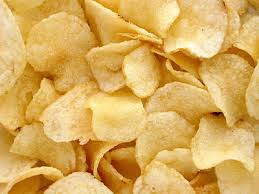 chocolate
chips
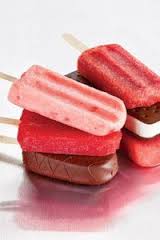 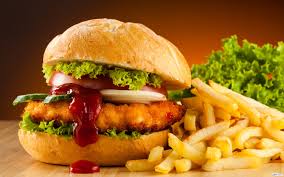 Look
And
say
ice-cream
burger
Look , read and match with draw line
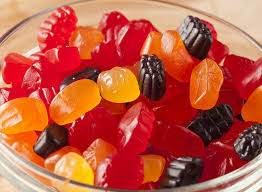 lettuce
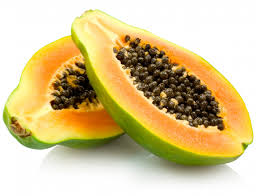 meat
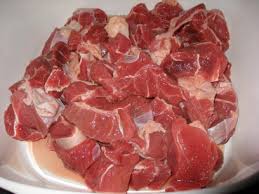 chocolate
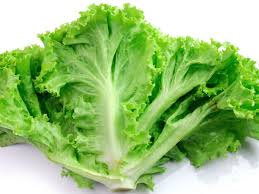 papayas
Which food go awaya from the picture?
Which food enter in to the picture?
carrot
Ice-cream
chips
lattuce
banana
papaya
fish
chocolate
Which food exit from the picture?
carrot
Ice-cream
chips
burger
tomato
papaya
fish
chocolate
papaya, burger, mango, 
carrot, chips, ice-cream, chocolate, tomato,
Write  the following foods  name in correct  lists  in your note book 
that means identyfy hly/uly food
Healthy dood
Unhealthy food
Read out the food names
Papaya
Tomato
Mango
Carrot
Healthy food
Burger
Chips
Chocolate
Ice-cream
Now match with your note book
Unhealthy food
Which foods exit from the table?
We called them…………………… foods
unhealthy
chips
lattuce
Ice-cream
cucumber
burger
tomato
chocolate
papaya
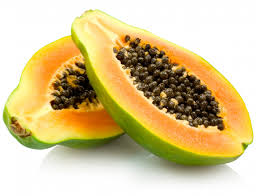 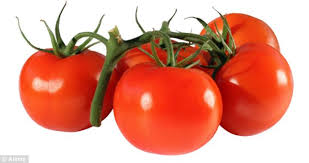 Like them
tomato
papaya
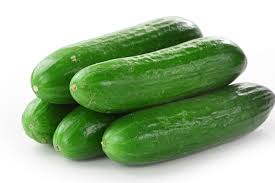 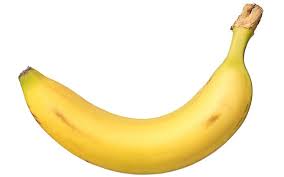 like
cucumber
banana
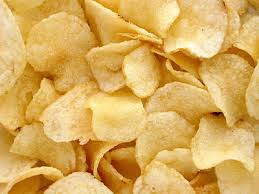 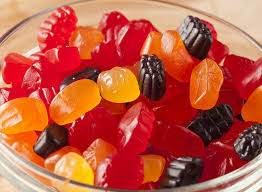 Dislike them
chocolate
chips
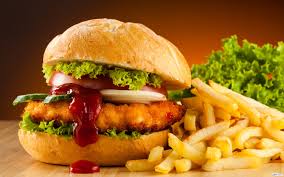 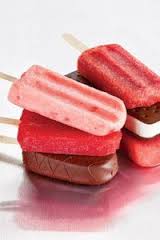 Do not like
ice-cream
burger
Make your 
favourite food list 
( not more then 10 foods )
Home work
Every  body l
THANKS   EVERYBODY
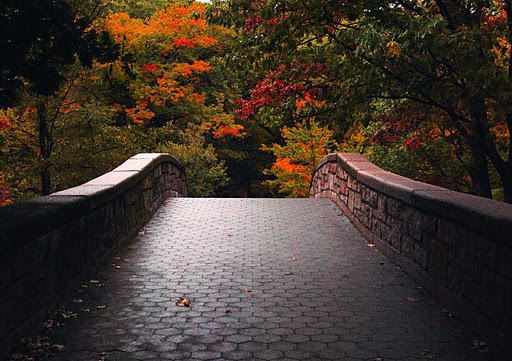